ROSANA PAULINO
ROSANA PAULINO
ROSANA PAULINO
Rosana Paulino
Rosana Paulino
2003
https://www.fondationcartier.com/en/exhibitions/yanomami-lesprit-de-la-foret
Yanomami, Espírito da Floresta,  traz artistas internacionais em contato com os xamãs de Watoriki (Windy Mountain), uma aldeia Yanomami na Amazônia brasileira. A ambição desta exposição não é cair no exotismo ou paternalismo, mas conectar nossa concepção de imagens e representações com a de outra cultura. Este espetáculo tenta explorar como o mundo metafísico tradicional e em constante evolução dos Yanomami ecoa as várias facetas da “mente selvagem” ainda em ação em nossa sociedade. Esta exposição traz uma alteridade radical em um esforço para alterar nossa percepção e modos habituais de pensamento.
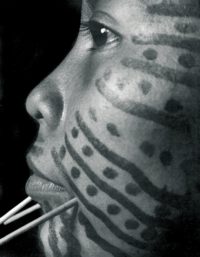 [sobre a exposição ver p.534 A Queda do Céu]
A queda do céu: palavras de um xamã YanomamiDavi Kopenawa e Bruce Albert
[ver duas epígrafes]
Pacto etnográfico: relato de vida, autoetnobiografia, manifesto cosmopolítico – dualidade das vozes entrelaçadas – “engajamento mútuo, complexo trabalho cruzado”.
Redação do texto é produto de uma longa colaboração (Albert).
Fundamentos de um mundo indígena – “dar a ouvir de modo mais direto a voz de Davi Kopenawa”.
“Abrir a fenda na muralha dialógica erguida entre índios e brancos que A queda do céu teve a capacidade de abrir” -  Viveiros de Castro
Nesse imenso e proliferante arquipélago de narrativas e comentários que terá que buscar uma coerência e fazer surgir uma voz escrita”. (Albert, p.541)
Queda do céu: mito que conta o cataclismo que acabou com a primeira humanidade e, para os Yanomami, pode prefigurar o destino de nosso mundo, invadido pelas emanações mortíferas dos minérios e combustíveis – conclusão de uma iminência da destruição do mundo.
“Os xapiri se esforçam para defender os brancos tanto quanto a nós” (p.509).
“Somos habitantes da floresta. É esse o nosso modo de ser e são estas as palavras que quero fazer os brancos entenderem”.
A queda do céu: palavras de um xamã YanomamiDavi Kopenawa e Bruce Albert
Palavras dadas (prólogo de Kopenawa)
“os brancos não pensam muito adiante no futuro. Sempre estão preocupados demais com as coisas do momento”.
Palavras de Omama (demiurgo), “gravadas no mais fundo de mim; “são muito antigas, mas os xamãs as renovam o tempo todo. Desde sempre elas vêm protegendo a floresta e seus habitantes”.
“Os brancos não sabem sonhar, é por isso que destroem a floresta desse jeito” (p.531).
_____________________________________________________________[ver p.75/305]
“0 povo de vocês gostaria de receber informações sobre como cultivar a terra?
Não. O que eu desejo obter é a demarcação de nosso território”.
Diálogo entre o general Bayma Denys e Kopenawa, durante audiência com o Presidente José Sarney, 19/04/89.
A queda do céu: palavras de um xamã YanomamiDavi Kopenawa e Bruce Albert
Bruce Albert: 
“Como conciliar um conhecimento não exotizante do  mundo yanomami, uma sociologia do “desenvolvimento” amazônico que o cerca e uma reflexão acerca das implicações de minha presença de ator-observador nessa situação de colonização interna?” (p.520).
“Esforço inédito de meu interlocutor para produzir um pensamento que articulasse os dois mundos entre os quais ele transitava sem cessar” (p.528).
“Foi, portanto, a partir de uma imersão quase hipnótica nessa vasta galáxia de dizeres, ao longo de inúmeras escutas e releituras, que foram se delineando para mim, intuitivamente, as coerências e harmonias que inspiraram a arquitetura do manuscrito” (p.548).
A queda do céu: palavras de um xamã YanomamiDavi Kopenawa e Bruce Albert
“Logo depois que uma pessoa morre, como eu disse, seus próximos começam a destruir tudo o que ele possuía ou tocava quando em vida. As plantas de sua roça são cortadas e arrancadas, as árvores em que subiu são derrubadas. A casca dos postes da casa onde pendurava sua rede e a terra em que pisava na sua casa são raspadas. As folhas paa hana do telhado acima de sua fogueira são retiradas e queimadas. Os cabelos de sua esposa e filhos são cortados. Apenas algumas de suas coisas são guardadas: pontas de flecha, adornos de plumas, uma aljava de bambu. Todas serão destruídas mais tarde, durante as lamentações das festas reahu em que suas cinzas serão postas em esquecimento. Assim, todos os rastros do que tocou devem ser apagados” (p.416).
X 
“seu pensamento (dos brancos) está concentrado em seus objetos o tempo todo”.
Na CidadeDavi Kopenawa e Bruce Albert
“São como formigas. Andam para um lado, viram de repente e continuam para outro. Olham sempre para o chão e nunca veem o céu” (p.422) – sobre os habitantes de Nova York.
Apesar das apreensões, ida a lugares longínquos para melhor conhecer os brancos e defender nossa floresta.
Paris – terra que treme, segundo os xapiri - cambaleante.
Céu é baixo e sempre coberto de nuvens. A chuva e o frio parecem não terminar nunca.
“Para quem sempre dormiu no silêncio da floresta, essas vibrações são muito inquietantes. Os brancos não parecem percebê-las, porque estão acostumados a nunca deixar sua terra em paz” (p.423).
Sobre Torre Eiffel (p.424): “a luz daquela casa de ferro parecia sem vida. Ela parecia inerte e silenciosa”.
Na CidadeDavi Kopenawa e Bruce Albert
Visita ao Museu do Homem.
“É um lugar onde guardam trancados os rastros de ancestrais dos habitantes da floresta que se foram há muito tempo. (...) As imagens desses antepassados foram capturadas ao mesmo tempo que esses objetos foram roubados pelos brancos”.
“Trancando-os para expô-los ao olhar de todos, os brancos demonstram falta de respeito para com esses objetos que pertenciam a ancestrais mortos. Não se pode destratar assim bens ligados aos xapiri e à imagem de Omama!”. (p.426)
“Deu-me muita pena ver todos aqueles objetos abandonados por antigos que se foram há tanto tempo. Mas sobretudo vi lá, em outras caixas de vidro, cadáveres de crianças com a pele enrugada. Tudo isso acabou me deixando furioso. Pensei: de onde vêm esses mortos? Não seriam os antepassados do primeiro tempo? Sua pele e ossos ressecados dão dó de ver! Os brancos só tinham inimizade com eles. Mataram-nos com suas fumaças de epidemia e suas espingardas para tomar suas terras. Depois guardaram seus despojos e agora os expõem aos olhos de todos! Que pensamento de ignorância!”.
“É preciso queimar esses corpos! Seus rastros devem desaparecer! É mau pedir dinheiro para mostrar tais coisas! Se os brancos querem mostrar seus mortos, que moqueiem seus pais, mães, mulheres ou filhos, para expô-los aqui, em lugar de nossos ancestrais! O que eles pensariam se vissem seus defuntos exibidos assim diante de forasteiros?” (p.427).
Na CidadeDavi Kopenawa e Bruce Albert
“Ver tudo isso me deixa muito triste. (...) O mesmo vale para todos esses despojos e ossadas de animais. São ancestrais animais cujas imagens os xamãs faziam dançar. Eles também não devem ser maltratados assim. (...) No final, os que me escutavam constrangidos, tentando me acalmar, responderam: “Não fique tão chateado! Tudo isso está exposto apenas para todos poderem conhecer!”
“Os brancos podem mostrar o que quiserem em seus museus, mas não coisas vindas de fantasmas. Enquanto estamos vivos, podem expor nossas imagens e objetos em suas cidades à vontade, para explicar a seus filhos como vivemos e, assim, ajudar a proteger nossa floresta. Mas exibir dessa maneira cadáveres ressecados e objetos órfãos dos primeiros habitantes da floresta só pode me deixar infeliz e me atormentar. É algo muito ruim para mim” (p.428).
Na CidadeDavi Kopenawa e Bruce Albert
“Esses mesmos brancos se apaixonaram pelos objetos cujos donos tinham matado como se fossem inimigos! E desde então, guardam-nos fechados no vidro de seus museus, para mostrar a seus filhos o que resta daqueles que seus antigos fizeram morrer! Mas essas crianças quando crescerem, vão acabar perguntando para seus pais: “Hou! Esses objetos são muito bonitos, mas porque vocês destruíram seus donos?” (p.428).
“Afinal, depois de ver todas as coisas daquele museu, acabei me perguntando se os brancos já não teriam começado a adquirir também tantas de nossas coisas só porque nós, Yanomami, já estamos começando também a desaparecer. Por que ficam nos pedindo nossos cestos, nossos arcos e nossos adornos de penas, enquanto os garimpeiros e fazendeiros invadem nossa terra? Será que querem conseguir essas coisas antecipando a nossa morte? Será que depois vão querer levar também nossas ossadas para suas cidades? Uma vez mortos, vamos nós ser expostos do mesmo modo, em caixas de vidro de algum museu?” (p.429).
Na CidadeDavi Kopenawa e Bruce Albert
Sobre Nova York:
“Quando cheguei a Nova York, fiquei surpreso, pois aquela cidade parece um amontoado de montanhas de pedra onde os brancos vivem empilhados uns sobre os outros!” (p.430).
“No entanto, se no centro dessa cidade as casas são altas e belas, nas bordas, estão todas em ruínas. As pessoas que vivem nesses lugares afastados não têm comida e suas roupas são sujas e rasgadas. Quando andei entre eles, olharam para mim com olhos tristes” (p.431).
“Fora da cidade de Nova York, levaram-me para visitar o que resta do povo que os antigos brancos mataram outrora naquela terra para tomar seu lugar. Seu nome é Onondaga. Chamo-os de Yanomae tʰë pë, como nós, não só porque se parecem conosco, mas também porque são a gente que foi criada no primeiro tempo nessa terra dos Estados Unidos, como nós mesmos o fomos em nossa floresta. São gente que ainda tem xapiri e sabe fazê-los dançar” (p.434).
Na CidadeDavi Kopenawa e Bruce Albert
“Estou sempre em busca de outras palavras; palavras que eles ainda não conhecem. Quero que se surpreendam e que prestem atenção. (...) São palavras que vêm do primeiro tempo, mas que, apesar disso, vou buscar no fundo de mim. (...) Os fazendeiros e colonos não param de incendiar suas bordas. Por isso hoje eu busco palavras poderosas, para dizer o quanto tudo isso me deixa com raiva.
Ter conhecido as terras dos antigos brancos durante minhas viagens me deixou pensativo. Com certeza suas cidades são belas de ver, mas, por outro lado, a agitação de seus habitantes é assustadora. (...) Tudo isso causa tontura e obscurece o pensamento. O barulho contínuo e a fumaça que cobre tudo impedem de pensar direito. Deve ser mesmo por isso que os brancos não conseguem nos ouvir!” (p.435).
“Na cidade, nunca é possível ouvir com clareza as palavras que nos são dirigidas” (p.436).
“Às vezes imito a língua dos brancos e até possuo algumas de suas mercadorias. Não tenho, porém, desejo algum de me tornar um deles. Em suas cidades não é possível conhecer as coisas do sonho” (p.437).
“Nós, contudo, temos pena dos brancos” (p.438).
Musée du quai Branly – Jacques Chirac
http://www.quaibranly.fr/fr
Museu das Artes e Civilizações da África, Ásia, Oceania e Américas
Projeto de Jacques Chirac realizado por Jean Nouvel, foi inaugurado em 20 de junho de 2006.
O museu tem uma área de 40.600 m² e conta com um acervo de 300.000 obras, das quais 3500 em exposição.  
O acervo do museu constituiu-se a partir de antigas coleções de etnologia do Museu do Homem e do Museu Nacional de Artes da África e da Oceania. As obras são divididas em grandes zonas continentais (África, Ásia, Oceania e Américas). Além da exposição permanente, o museu promove dez exposições temporárias por ano.
A biblioteca possui importante documentação etnográfica, contando com os arquivos de Georges Condominas, Jacques Kerchache e outros.
Desde 2005, o museu publica a revista de antropologia e museologia Gradhiva, fundada por Michel Leiris e Jean Jamin em 1986, dedicada à pesquisa contemporânea em etnologia, história da antropologia, aos arquivos de grandes etnólogos, às estéticas não ocidentais e, atualmente, também às coleções do próprio museu.
Reapropriações dos objetos: arte, marketing ou cultura?A sociedade sem relatoNéstor García Canclini
Museu du Quai Branly – Proposta de renovação dos critérios de seleção, exibição e valoração dos objetos de culturas não europeias; procura renovar as relações entre arquitetura, artefatos culturais e arte e ressituar a França nos intercâmbios globais.
Objetivo = produzir um museu emblemático: por que o Museu du quai Branly não possui um nome que anuncie seu conteúdo? O nome que alude ao lugar de Paris em que se situa contrasta com os fins anunciados: “fazer justiça às culturas não europeias”, “reconhecer o lugar que ocupam suas expressões artísticas em nossa herança cultural e, também, nossa dívida com as sociedades que as produziu”.
Palavras inaugurais de Chirac: “romper com uma longa história de desprezo”, “devolver toda a dignidade a povos humilhados”, “proclamar o repúdio a qualquer hierarquia, tanto das artes como dos povos”.
Expografia e arquitetura: “celebrar a universalidade do gênero humano” e a ausência de paredes visa a favorecer as comunicações e os intercâmbios entre civilizações – contextos multiculturais.
Não há contextualização das peças: “A escassez de explicações e, sobretudo, a penumbra geral, ao invés de comunicar os significados das peças e os desentendimentos ou conflitos históricos entre as culturas, propõe uma estetização uniforme. As obras africanas, asiáticas e americanas e as distintas regiões de cada continente, permanecem “integradas” em um mesmo discurso. Não há, com pouquíssimas exceções, datas nem localização  histórica ou social” (p.101).
Obras mestras
Percepção de como foi se construindo o olhar sobre os “outros”, a mescla de curiosidade e conquista.
Mostras temporárias: especialistas ensaiam outros modos de tratar a complexidade intercultural.
A sociedade sem relatoNéstor García Canclini
Numerosos museus etnográficos e de arte acreditaram ter encontrado maneiras de resolver o que é museificável a partir da proliferação de pontos de vista. Em ambos os campos costumam-se considerar legítimas as perspectivas de cada coletivo local, étnico, religioso ou de gênero – apreciam-se os movimentos dos atores como reapropriação de seu destino pelos esquecidos da história (Philippe Descola).
Os museus comunitários raras vezes problematizam o rigor científico da autorepresentação, sua parcialidade ou seus esquecimentos.
Museografias polifônicas, narrativas múltiplas nas quais os objetos “falam” com o sentido de quem os fabricou, de quem os utilizam ou percebem, os colecionam ou estudam. A ampliação de recursos audiovisuais e cenográficos ajuda a expor e a combinar esses saberes e esses olhares (p.108).
A sociedade sem relatoNéstor García Canclini
“Tanto os museus de arte como os de antropologia ou história, assim como as mídias, realizam exercícios de poder ao apropriar-se de objetos, selecioná-los, situá-los em lugares mais ou menos proeminentes, iluminá-los e editá-los em narrativas que congelam a projeção virtual das tentativas e as reduzem a obras. Uma maneira de desconstruir as paredes divisórias entre o etnográfico e o artístico é dar conta das operações históricas nas quais esses objetos se tornaram belos e poderosos. Outra consiste em autoquestionar e explicitar os atos através dos quais os museus e mídias intervêm no curso de significações” (p.111).
O que podemos compreender dos outros e como conviver com o que não entendemos ou não aceitamos?
Como alguns artistas fazem visíveis e repensam os dilemas não resolvidos da interculturalidade?: Antoní Muntadas, Santiago Serra, Marcos Ramírez Erre (ver p. 112) = olhares não convencionais sobre os cruzamentos interculturais, sobre as limitações na cooperação e na negociação internacional – criam espaços dialógicos onde são abertas novas formas de conhecimento e interdependência.
Tradução – Interculturalidade
¿Equipamentos culturais como lugares de tradução?
Tradução (traduzir = transportar entre fronteiras – Hall)

Zonas de contato (proximidade, participação)
Zonas de negociação de sentidos
Espaço instersticial
Entre lugar (Bhabha = lugar seminal onde as diferenças culturais se articulam)
Interações e desacordos

Processos sempre incompletos, em transição (pontos cegos)
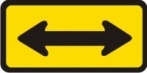 Nuevas minorias, nuevos derechosHomi Bhabha
Terceiro espaço: momento intersticial que se produz através da negociação da contradição e da ambivalência, como lugar de testemunho.
Compromisso com a necessidade de trabalhar em meio à cultura da ambivalência para encontrar uma forma narrativa que permita criar e sustentar um sentido de lugar.
Lugar da enunciação de um compromisso com os direitos do outro, um entre-lugar onde se articula uma decisão ético-política.
Direito à significar, a dar-se o próprio nome.
Universalidade com racismo, cidadania formal sem igualdade = sub-humanos
Fomento à cultura na Alemanha: a alta cultura clássica perde sua relevânciaGoethe Institut
https://www.goethe.de/ins/br/pt/kul/mag/20940616.html

9,9 bilhões de euros destinados a medidas públicas de incentivo à cultura.
Ideia arraigada: arte e cultura como bem importante para toda a sociedade
Estado deve garantir e incentivar a arte e a cultura para protegê-las das pressões do mercado.
Entre os objetivos do incentivo público, desde os anos 1970: ambição de contribuir para a formação cultural de todos os grupos da população.
10% da população, em grande parte acadêmicos com status social elevado, faz uso de instituições culturais como salas de concerto, teatro ou museus.
“A alta cultura burguesa clássica ainda é considerada o fundamento da identidade alemã e não é questionada nem por aqueles que sofrem com o fato de os grandes teatros serem tão drasticamente privilegiados na distribuição de subsídios: a cena da cultura independente e a cultura social. Mas justamente essa identidade está passando por uma transformação”.
Fomento à cultura na Alemanha: a alta cultura clássica perde sua relevânciaGoethe Institut
“A alta cultura clássica está perdendo a relevância para uma parte cada vez maior da população alemã. Uma causa é a transformação generalizada dos hábitos de recepção, também sob a influência da digitalização. Outro aspecto são os novos impulsos que partem dos movimentos migratórios. Pessoas de outras proveniências étnicas trazem outros hábitos de recepção e preferências culturais para nossa sociedade. O grande desafio para o mundo da arte e a política cultural na Alemanha consiste em transformar as instituições existentes juntamente com o novo público, os novos usuários e novos agentes. Além disso, é preciso contrapor ao mundo cultural institucionalizado formas de organização novas e flexíveis, que também levem em conta os interesses culturais das gerações e artistas do futuro”.
La inclusión de la diversidad en el legado cultural
http://lab.cccb.org/es/la-inclusion-de-la-diversidad-en-el-legado-cultural/
¿Hay espacio en las instituciones culturales para definir nuestro legado desde una perspectiva multicultural?
Pessoas colocadas no centro dos projetos culturais de algunas instituições.
(…) retos que afrontan las instituciones encargadas de definir nuestro legado cultural si quieren ser fieles a una sociedad con una identidad cada vez más compleja y cambiante. El siglo XXI es un tiempo de refundación identitaria y las instituciones culturales desempeñan un papel muy importante. ¿Cómo los museos y centros culturales pueden realizar programas innovadores que ayuden a representar nuestra identidad cambiante?
La inclusión de la diversidad en el legado cultural
Berlim: Projeto Multaka: Con esta interesante iniciativa, refugiados de Siria y de Irak reciben formación para trabajar como guías en museos de la capital alemana. El objetivo es que puedan ofrecer visitas guiadas gratis a otros refugiados en su propio idioma - intercambio de experiencias históricas y culturales diversas entre Alemania y estos dos países. El legado cultural sirve para plantear debates actuales acerca de la identidad y establecer conexiones entre el pasado y el presente. Las instituciones son un enlace entre los países de origen de los refugiados y su nuevo país de acogida, con la idea de crear un contexto de referencia para sus nuevas vidas en Alemania.
Amsterdam Museum: debate interno del museo para reflejar esta diversidad real de la ciudad también en su organización. La institución se plantea renovar a los miembros de su consejo de administración –formado en su mayoría por hombres blancos de edad madura– para ser más fieles a la realidad identitaria de la ciudad (180 nacionalidades diferentes).
Ontmoet Amsterdam (Conoce Ámsterdam), el museo presenta el relato de la ciudad contemporánea ofreciéndose como plataforma participativa con el fin de que los ciudadanos se integren en la elaboración de los contenidos. La primera exposición de esta línea, Transmision, presenta la comunidad transgénero de la ciudad. Miembros de esta comunidad han participado activamente en la definición de la forma y el tono de la exposición y los programas públicos comparten conocimientos y puntos de vista sobre aspectos como la tolerancia y la identidad sexual. https://hart.amsterdam/nl/page/52993
The troubling origins of the skeletons in a New York Museum – Daniel Gross
https://www.newyorker.com/culture/culture-desk/the-troubling-origins-of-the-skeletons-in-a-new-york-museum
The troubling origins of the skeletons in a New York Museum – Daniel Gross (24/01/2018)
Milhares de Hereros morreram em um genocídio. Por que seus crânios estão no Museu Americano de História Natural (AMNH)?
Cerimônia no AMNH, Manhattan, para fazer jus aos mortos e questionar o museu sobre os crânios e esqueletos dos Hereros, parte de seu acervo, mortos no genocídio ocorrido a partir da rebelião dos Herero em 1904, perpetrado pelo governo colonial alemão na Namíbia. Considerado o primeiro genocídio do século XX, quando os homens, mulheres e crianças foram empurrados para o deserto ou confinados em campos de concentração (65mil mortos).
Como os ossos foram parar no AMNH?
The troubling origins of the skeletons in a New York Museum – Daniel Gross
Felix von Luschan, antropólogo nascido na Áustria, em 1906 enviou cartas a oficiais coloniais pedindo que recolhessem ossos e os enviassem para ele em Berlim, para pesquisa.
Em resposta ao pedido do antropólogo, os superintendentes alemães do campo de concentração deram às mulheres cacos de vidro e disseram-lhes para raspar a carne dos cadáveres dos homens Herero. 
Luschan acabou vendendo toda a sua coleção pessoal (mais de 5mil crânios), incluindo os crânios de milhares de pessoas de todo o mundo, para o Museu Americano de História Natural.
Christian Kopp, ativista pós-colonial em Berlim, soube da história das coletas ósseas em colônias alemães e entraram em contato com o museu. A AMNH armazena ossos humanos em dois escritórios e vários armários de armazenamento no quinto andar.
The troubling origins of the skeletons in a New York Museum – Daniel Gross
“Essa é a nossa coleção mais utilizada”, disse-me David Hurst Thomas, curador de antropologia do museu que esteve presente na visita dos namibianos. Thomas também é autor de “Skull Wars”, uma história sincera e crítica sobre coleções de esqueletos humanos. "Temos cientistas pesquisando esses materiais quase diariamente", acrescentou. Muitos artigos científicos em biologia evolutiva citaram a Coleção von Luschan. No entanto, o AMNH vem gradualmente reconhecendo as origens perturbadoras de muitos remanescentes em sua posse. O museu não nega que seus restos namibianos, de oito indivíduos, podem incluir os produtos do genocídio; os ossos de duas pessoas, coletados em uma data não especificada, foram retirados de locais onde os alemães mataram Herero em campos de concentração”.
The troubling origins of the skeletons in a New York Museum – Daniel Gross
“Quando o Museu Americano de História Natural foi fundado, em 1869, antropólogos circulavam o mundo, comprando ossos de traficantes e cavando sepulturas em nome da ciência. Os museus concorrentes trocaram ossos em uma "rede global" de restos humanos. Muitos antropólogos procuraram diferenciar as raças por características físicas, como o tamanho do crânio. Alguns contestaram o significado da raça.
 Franz Boas, que é frequentemente chamado de pai da antropologia moderna, rejeitou a suposta hierarquia das raças, argumentando que o comportamento humano variava independentemente das características raciais. Mesmo assim, durante a década em que Boas trabalhou como curador do AMNH e, finalmente, chefe do departamento de antropologia, ele pediu a um explorador que trouxesse esquimós vivos para Nova York para pesquisa, depois dissecaram seus corpos e os estudaram quando morreram de tuberculose”.
The troubling origins of the skeletons in a New York Museum – Daniel Gross
O antropólogo Eugen Fischer, professor de Josef Mengele e um eminente nazista, também colecionou crânios de Hereros; seus escritos, que recentemente ressurgiram em sites da supremacia branca, frequentemente citavam Luschan. Alguns crânios recolhidos por Luschan não chegaram a Nova York e foram absorvidos pelo Instituto Kaiser Wilhelm de Antropologia, Herança Humana e Eugenia, liderado pelos nazistas. Muitos historiadores acreditam que quando os colonos alemães dizimaram os Herero e os Nama, eles estabeleceram uma base para o Holocausto.
The troubling origins of the skeletons in a New York Museum – Daniel Gross
“Não foi a primeira vez que o AMNH foi forçado a contar a feia história de suas coleções. Em 1990, o Congresso norte-americano aprovou a Lei de Proteção e Repatriação das Sepulturas de Nativos Americanos que exigia que as instituições repatriassem restos humanos (aplicada apenas a museus que recebem financiamento federal, e não aplicada a restos humanos retirados de fora dos Estados Unidos.) Pesquisadores de muitos museus, incluindo o AMNH e a Smithsonian Institution, se opuseram à sua aprovação”. 
“Suzan Harjo, uma ativista Cheyenne e Muscogee que co-escreveu a lei, lembra a argumentação dos museus sobre a posse de restos humanos. “O que fizemos foi mudar a conversa dos direitos de propriedade para os direitos humanos”
The troubling origins of the skeletons in a New York Museum – Daniel Gross
Sete meses após a passagem do nagpra, Edward Halealoha Ayau, um defensor dos direitos indígenas do Havaí, visitou Ian Tattersall, então curador de antropologia do AMNH, para pedir que ele cumprisse a lei federal e devolvesse os restos nativos havaianos. Ayau diz que ficou chocado ao descobrir que Tattersall simplesmente colocou os restos em uma bandeja e os cobriu com um lençol. "Foi tão notório que o expulsamos de seu próprio escritório, para que pudéssemos fazer nossas orações e nossa cerimônia, para nos desculpar com nossos ancestrais por esse tipo de tratamento", disse Ayau. Ele me disse, e outros com quem falei concordaram que o AMNH melhorou drasticamente suas práticas de repatriação. “Era muito cedo no processo de repatriação e, francamente, não havíamos desenvolvido procedimentos normais para lidar com a repatriação”, disse Tattersall, acrescentando que não esperava que a visita ocorresse tão cedo. “Nos últimos trinta anos, aprendemos muito, e agora temos procedimentos em vigor, com os quais todas as partes parecem estar muito felizes.” Ainda assim, o museu provavelmente perdeu uma oportunidade, em 1991, de investigar as fontes de sua coleção von Luschan. Se tivesse feito isso, teria descoberto, entre outros detalhes sombrios, o contexto perturbador em que seus restos namibianos foram coletados.
The troubling origins of the skeletons in a New York Museum – Daniel Gross
“Agora, o museu aguarda pedidos formais de comunidades de descendentes para determinar o futuro dos restos da Namíbia. Dos descendentes de Herero com quem conversei, todos concordaram em duas coisas: que os restos mortais de seus antepassados ​​deviam finalmente retornar à Namíbia, e que a história negligenciada do genocídio dos Hereros e Namas merece atenção global imediata. Mas os visitantes discordaram de uma questão crucial: mais de um século depois de graves atrocidades, como uma comunidade de vivos deve comemorar seus mortos?”.
The troubling origins of the skeletons in a New York Museum – Daniel Gross
“Uma delegação de líderes da Namíbia, incluindo chefes dos Herero e Nama, chegou a Nova York com uma visão diferente para o futuro dos restos mortais. "Esses ossos não podem mais falar por si“. "Precisamos falar por esses ossos e revelar a criminalidade do que aconteceu com eles." Ele quer que o museu mostre os ossos, como parte de uma exposição sobre o pouco conhecido genocídio que dizimou seu povo, ajudou a estabelecer as fundações do Holocausto e estocou as prateleiras de museus de história natural em todo o mundo. A Namíbia tentou uma abordagem semelhante: em 2011, quando o hospital Charité de Berlim repatriou vários crânios Herero, eles foram transportados em um caixão coberto com a bandeira da Namíbia e depois exibido em uma caixa de vidro ao lado de um monumento de libertação nacional”.
The troubling origins of the skeletons in a New York Museum – Daniel Gross
“Perguntei a Thomas se o museu agora proíbe a pesquisa sobre restos humanos coletados em um contexto de violência ou genocídio. Quando possível, o museu pergunta aos descendentes o que eles querem, mas muitos cientistas não se preocuparam em registrar os grupos específicos dos quais eles se apossaram, portanto, grandes porções da coleção não são afiliadas. 
Murangi me disse: "Em vez de ficar sentado sobre esses restos mortais até que as pessoas os descubram, eles devem informar as comunidades afetadas sobre os restos humanos que possuem." Thomas me disse que o museu não tem recursos para pesquisar a proveniência de toda a coleção”.
Dezembro de 2014
http://www.maoritelevision.com/news/latest-news/largest-collection-ancestral-remains-nz-history-be-repatriated


Repatriação dos restos mortais de 107 Māori e Moriori após um acordo entre o Museum of New Zealand Te Papa Tongarewa e o American Museum of Natural History.
Museu Americano de História Natural
https://www.amnh.org/
The American Museum of Natural History is one of the world’s preeminent scientific and cultural institutions. Since its founding in 1869, the Museum has advanced its global mission to discover, interpret, and disseminate information about human cultures, the natural world, and the universe through a wide-ranging program of scientific research, education, and exhibition.
The Museum is renowned for its exhibitions and scientific collections, which serve as a field guide to the entire planet and present a panorama of the world's cultures.
______________________________________________________________________
Shamans of Siberia in 360: "The collection is not only important to us as part of world heritage, but it's critically important to the descendants of the people who worked with the Jesup Expedition.“ LAUREL KENDALL Curator of Asian Ethnology.

https://www.amnh.org/shelf-life/shamans-of-siberia-in-360

_________________________________________________________________________
Cosmologia
https://www.amnh.org/explore/science-topics/cosmology
__________________________________________________________________________
https://www.amnh.org/exhibitions/permanent-exhibitions/human-origins-and-cultural-halls/hall-of-eastern-woodlands-indians
EPISTEMOLOGIAS DO SULBoaventura de Sousa Santos e Maria Paula Meneses
Nos últimos dois séculos dominou uma epistemologia que eliminou da reflexão epistemológica o contexto cultural e político da produção e reprodução do conhecimento.
Quais as consequências de tal descontextualização? São possíveis outras epistemologias?
Impacto do capitalismo e do colonialismo modernos na construção das epistemologias dominantes.
Não há epistemologias neutras. Contextuais.
Toda a experiência social produz e reproduz conhecimentos.
_____________________________________________________________
Epistemologia = toda a noção ou ideia, refletida ou não, sobre as noções do que conta como conhecimento válido.
EPISTEMOLOGIAS DO SULBoaventura de Sousa Santos e Maria Paula Meneses
“(...) o colonialismo, para além de todas as dominações por que é conhecido, foi também uma dominação epistemológica, uma relação extremamente desigual de saber-poder que conduziu à supressão de muitas formas de saber próprias dos povos e/ou nações colonizados. As epistemologias do sul são o conjunto de intervenções epistemológicas que denunciam essa supressão, valorizam os saberes que resistiram com êxito e investigam as condições de um diálogo horizontal entre conhecimentos. A esse diálogo entre saberes chamamos ecologias dos saberes” (p.13).
[Epistemologias do Sul: desmonumentalizar o ocidente – aumentar a conversa do mundo – outras conversas, outros sujeitos que não cabem na concepção ocidental do mundo]
PARA ALÉM DO PENSAMENTO ABISSALBoaventura de Sousa Santos
Concessão à ciência moderna do monopólio da distinção universal entre o verdadeiro e o falso → formas científicas e não-científicas de verdade. 
Invisibilidade de formas de conhecimento (desaparecem como conhecimentos relevantes, compreensíveis ou comensuráveis por se encontrarem para além do universo do verdadeiro e do falso). Exclusão. Ver p.31.
Não existe justiça social global sem justiça cognitiva global.
“Na ecologia de saberes a busca de credibilidade para os conhecimentos não-científicos não implica o descrédito do conhecimento científico” (todos os conhecimentos têm limites internos e externos – intervenção no real): “A utopia do interconhecimento é aprender outros conhecimentos sem esquecer os próprios”.
Todos os conhecimentos sustentam práticas e constituem sujeitos.
Tradução intercultural.
Proposta de um programa de pesquisa para a construção epistemológica de uma ecologia dos saberes (p. 55).
Cultura com aspasManuela Carneiro da Cunha
“Numa surpreendente mudança de rumo ideológico, as populações tradicionais da Amazônia, que até recentemente eram consideradas como entraves ao “desenvolvimento’, ou na melhor das hipóteses como candidatas a ele, foram promovidas à linha de frente da modernidade. Essa mudança ocorreu basicamente pela associação entre essas populações e os conhecimentos tradicionais e a conservação ambiental. Ao mesmo tempo, as comunidades indígenas, antes desprezadas ou perseguidas pelos vizinhos da fronteira, transformaram-se de repente em modelos para os demais povos amazônicos despossuídos” (p.277).
Conhecimentos tradicionais são conjuntos duradouros de formas particulares de gerar conhecimentos. O conhecimento tradicional, segundo essa visão, não é necessariamente antigo. Tradicionais são seus procedimentos – suas formas, não seus referentes” (p.365)
Relações e dissensões entre saberes tradicionais e saber científicoManuela Carneiro da Cunha
Enorme diferença entre os conhecimentos tradicionais e o saber científico.
O conhecimento científico se afirma, por definição, como verdade absoluta, até que outro paradigma o venha a sobrepujar.
Universalidade do conhecimento científico não se aplica aos saberes tradicionais (acolhem as diferenças).
Há pelo menos tantos regimes de conhecimento tradicional quanto existem povos.
Ambos são formas de procurar saber e agir sobre o mundo. E ambos são obras abertas, inacabadas, se fazendo constantemente.
Conhecimento tradicional consiste tanto ou mais em seus processos de investigação quanto nos acervos já prontos transmitidos pelas gerações anteriores. Processos. Modos de fazer. Outros protocolos.
Tempo de experimentação
Profundas diferenças quanto à definição e ao regime.
Relações e dissensões entre saberes tradicionais e saber científicoManuela Carneiro da Cunha
O conhecimento científico é hegemônico.
É possível criar pontes entre eles?
Lógicas diferentes. Unidades conceituais/unidades perceptuais (qualidades sensíveis). Lévi-Strauss.
Lógica conceitual→ grandes conquistas tecnológicas e científicas
Lógica perceptual → descobertas, invenções e associações notáveis (fundamentado no peso das experiências visuais, auditivas e perceptivas).
O que as ciências tradicionais podem aportar à ciência? Farmacologia, medicina tradicional, saber ecológico
___________________________________________________________________
“A compreensão dos conceitos de medicina tradicional em geral, e de suas práticas médicas, em particular, pode ser útil na gênese de verdadeira inovação nos paradigmas de uso e desenvolvimento de drogas psicoativas” – Elaine Elizabetsky (p306)
Não é simples validação de conhecimentos tradicionais (condescendência), mas reconhecimento de que os paradigmas e práticas das ciências tradicionais são fontes potenciais de inovação da nossa ciência.
Um dos corolários dessa postura é que as ciências tradicionais devem continuar funcionando e pesquisando.
Relações e dissensões entre saberes tradicionais e saber científicoManuela Carneiro da Cunha
Conhecimento tradicional considerado patrimônio da humanidade até 1992 – propriedade intelectual.
Patentes
Aportes do conhecimento tradicional para a farmacologia, para a agronomia.
Biopirataria por estrangeiros e por brasileiros.
O Brasil “está perdendo uma oportunidade histórica, a de instaurar um regime de colaboração e intercâmbio respeitosos com suas populações tradicionais” (p.309).
Desenvolver ciência e tecnologia para a floresta de pé – conhecimentos tradicionais e científicos lado a lado, em interação e colaboração, não fusão. Seu valor está na diferença.
Encontrar os meios institucionais adequados para preencher três condições:
Reconhecer e valorizar as contribuições dos saberes tradicionais para o conhecimento científico;
Fazer participar as populações que as originaram nos seus benefícios;
Preservar a vitalidade da produção do conhecimento tradicional.
Enciclopédia de Medicina Tradicional MATSÉS
https://news.mongabay.com/2015/06/amazon-tribe-creates-500-page-traditional-medicine-encyclopedia/
Enciclopédia xamânica, escrita a partir da visão de mundo dos Matsés, descrevendo como os animais da floresta estão envolvidos na história natural das  plantas e conectados com as doenças. Conservação biocultural.
Enciclopédia de medicina tradicional, compilada por cinco xamãs (com ajuda da Acaté) detalha cada planta e animal utilizados pelos Matsés (Peru e Brasil) para curar uma infinidade de doenças. Escrito na língua nativa. Além do registro, garantir que o conhecimento não seja roubado por empresas e pesquisadores (biopirataria). Modelo replicável para outras comunidades indígenas. Não será traduzida, publicada ou divulgada fora de suas comunidades.
Cada entrada é classificada pelo nome da doença, com uma explicação sobre como reconhecê-la pelos sintomas, a sua causa, quais plantas usar, como preparar o medicamento e opções terapêuticas alternativas. Acompanha uma fotografia feita pelos Matsés de cada planta nas entradas da enciclopédia.
Perspectivas futuras: formar jovens; integrar serviços de saúde “ocidentais” com práticas tradicionais (sistemas de saúde duais – agentes de saúde).                                                P.11